INSTITUCIONES DE SALUD QUE HAN DADO ASISTENCIA PARA PRUEBAS EFECTIVAS:
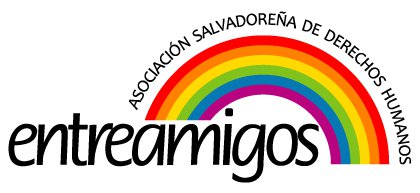 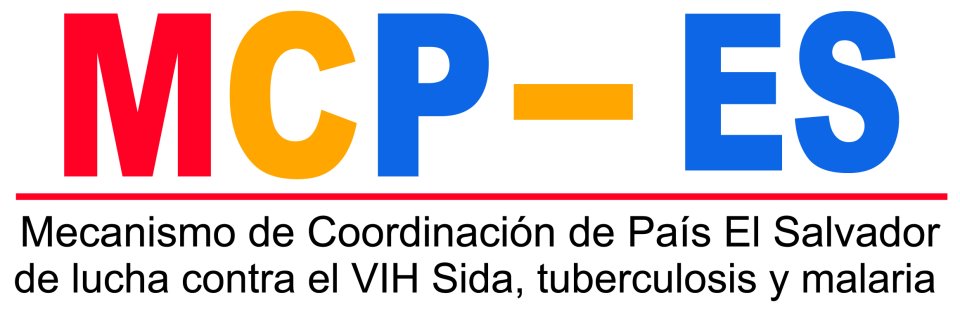 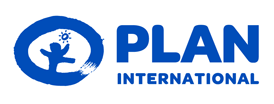 San Salvador:
UCSF de diferentes niveles:
Amatepec
Zacamil
San Martín
Apopa
Delgado
San Antonio Abad
San Jacinto
Soyapango
3 VICITS: Concepción, San Miguelito, Aguilares
La Libertad:
UCSF de diferentes niveles:
Ciudad Arce
Quezaltepeque
Zaragoza
2 VICITS: Santa Tecla y Puerto de La Libertad
Hospital San Rafael
Cuscatlán:
UCSF:
San Rafael Cedros
San José Guayabal
VICITS: Cojutepeque
Chalatenango:
UCSF:
Nueva Trinidad
Azacualpa
Santa Rita
Guarjila
VICITS: Tejutla
Hospital Nacional
San Miguel:
UCSF:
El Zamoran
La Presita
Milagro de La Paz
VICITS:
	San Miguel